Core Methods in Educational Data Mining
EDUC691Spring 2019
We lost a class session
Let’s see if we can find a day and time for a substitute session

Would adding a class May 8 at the regular class time work?

Or… we can run through all possible times 

Alternative: we drop causal mining and merge correlation mining into network analysis session
Diagnostic Metrics -- HW
Any questions about any metrics?

Does anyone want to discuss any of the problems?
Diagnostic Metrics -- HW
When do you want to use fail-soft interventions?
Diagnostic Metrics -- HW
When do you not want to use fail-soft interventions?
Textbook/Readings
Detector Confidence
Any questions about detector confidence?
Detector Confidence
What is a detector confidence value?
Detector Confidence
What are the pluses and minuses of making sharp distinctions at 50% confidence?
Detector Confidence
Is it any better to have two cut-offs?
Detector Confidence
How would you determine where to place the two cut-offs?
Cost-Benefit Analysis
Why don’t more people do cost-benefit analysis of automated detectors?
Detector Confidence
Is there any way around having intervention cut-offs somewhere?
Goodness Metrics
Exercise
What is accuracy?
Exercise
What is kappa?
Accuracy
Why is it bad?
Kappa
What are its pluses and minuses?
ROC Curve
Is this a good model or a bad model?
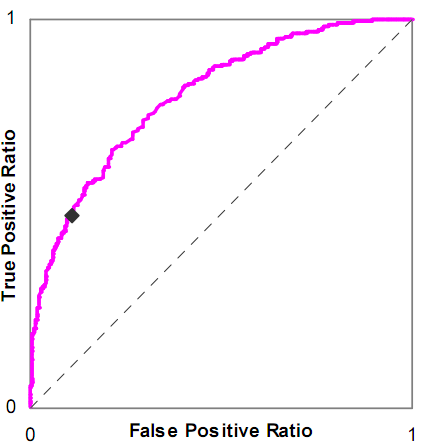 Is this a good model or a bad model?
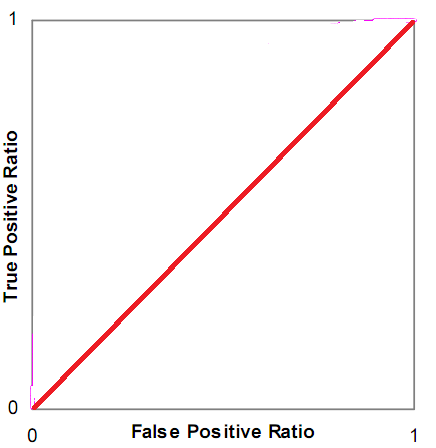 Is this a good model or a bad model?
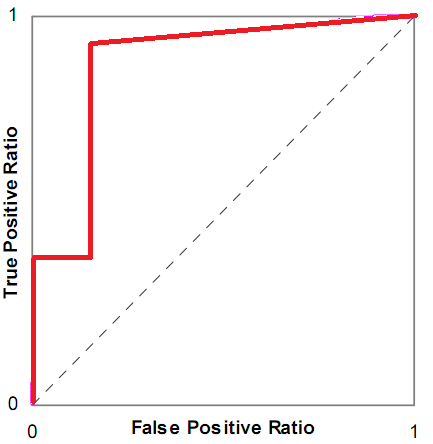 Is this a good model or a bad model?
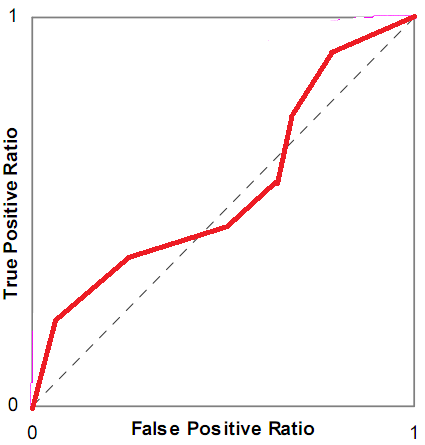 Is this a good model or a bad model?
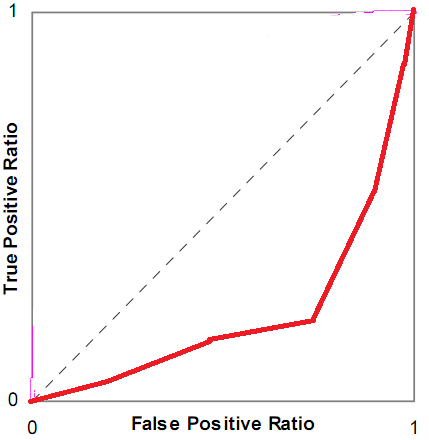 ROC Curve
What are its pluses and minuses?
AUC ROC
What are its pluses and minuses?
Any questions about AUC ROC?
Precision and Recall
Precision = 		TP
			        TP + FP

Recall = 			TP
			        TP + FN
Precision and Recall
What do they mean?
What do these mean?
Precision =  The probability that a data point classified as true is actually true

Recall = The probability that a data point that is actually true is classified as true
Precision and Recall
What are their pluses and minuses?
Correlation vs RMSE
What is the difference between correlation and RMSE?

What are their relative merits?
What does it mean?
High correlation, low RMSE
Low correlation, high RMSE
High correlation, high RMSE
Low correlation, low RMSE
AIC/BIC vs Cross-Validation
AIC is asymptotically equivalent to LOOCV
BIC is asymptotically equivalent to k-fold cv

Why might you still want to use cross-validation instead of AIC/BIC?
Why might you still want to use AIC/BIC instead of cross-validation?
AIC vs BIC
Any comments or questions?
LOOCV vs k-fold CV
Any comments or questions?
Other questions, comments, concerns about textbook?
Thoughts on the Knowles reading?
Thoughts on the Jeni reading?
Thoughts on the Kitto reading?
Kitto et al.’s warnings
Warning 1. For some educational scenarios, reporting improvement in algorithmic performance is insufficient as a form of validation.

Warning 2. Being able to report upon a metric does not mean that you should use it, either in the tool, or in reporting its worth. 

Warning 3. Feedback should not necessarily be set at the same resolution that the analytics make possible.

Warning 4. Overemphasising computational accuracy is likely to delay the adoption of LA tools that could already be used productively.
Please explain why Kitto says these; do you agree?
Warning 1. For some educational scenarios, reporting improvement in algorithmic performance is insufficient as a form of validation.

Warning 2. Being able to report upon a metric does not mean that you should use it, either in the tool, or in reporting its worth. 

Warning 3. Feedback should not necessarily be set at the same resolution that the analytics make possible.

Warning 4. Overemphasising computational accuracy is likely to delay the adoption of LA tools that could already be used productively.
Kitto et al.’s suggestion
Once the analytics is embedded in an appropriate learning design we can see that its purpose is to provide enough scaffolding to “start a conversation” between the student and the analytics-driven feedback, or between peers.

What are the pluses and minuses of this framing?
Other questions or comments?
Creative Assignment 2
Feature Engineering
Next Class
Wednesday, February 27

Feature Engineering

Baker, R.S. (2014) Big Data and Education. Ch. 3, V3, V4, V5

Sao Pedro, M., Baker, R.S.J.d., Gobert, J. (2012) Improving Construct Validity Yields Better Models of Systematic Inquiry, Even with Less Information. Proceedings of the 20th International Conference on User Modeling, Adaptation and Personalization (UMAP 2012),249-260.

Creative: Feature Engineering